The Four Aims or Goals of Life in Hinduism
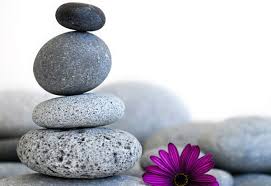 The Four Aims or Goals of Life
The four aims/goals constitute for a Hindu a personal value system.
 This value system incorporates a Hindu’s material desires and spiritual needs.
Goal 1
Moksha: Leading the soul toward salvation through honest and moral actions.
 When one has attained Moksha, he or she is free from samsara. 
 Samsara: The law of birth, death, and rebirth, or the process of reincarnation.
Goal 2
Dharma: Conducting one’s duties with compassion toward all beings, forbearance, absence of jealously, purity, tranquility, goodness, absence of cruelty, and absence of greed.
Goal 3
Artha: Earning money by honest means to provide for the family; acquiring wealth and power.
Goal 4
Kama: Pursuing love and physical pleasures to balance life and sanctify marriage.